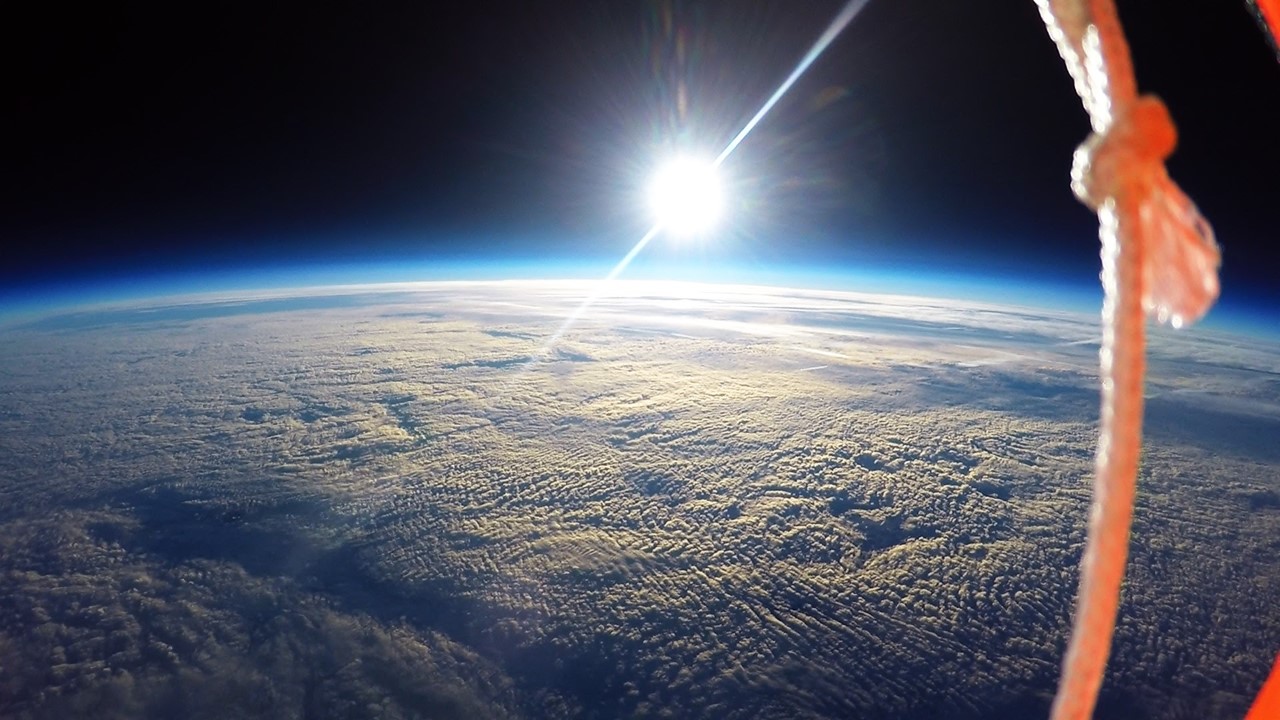 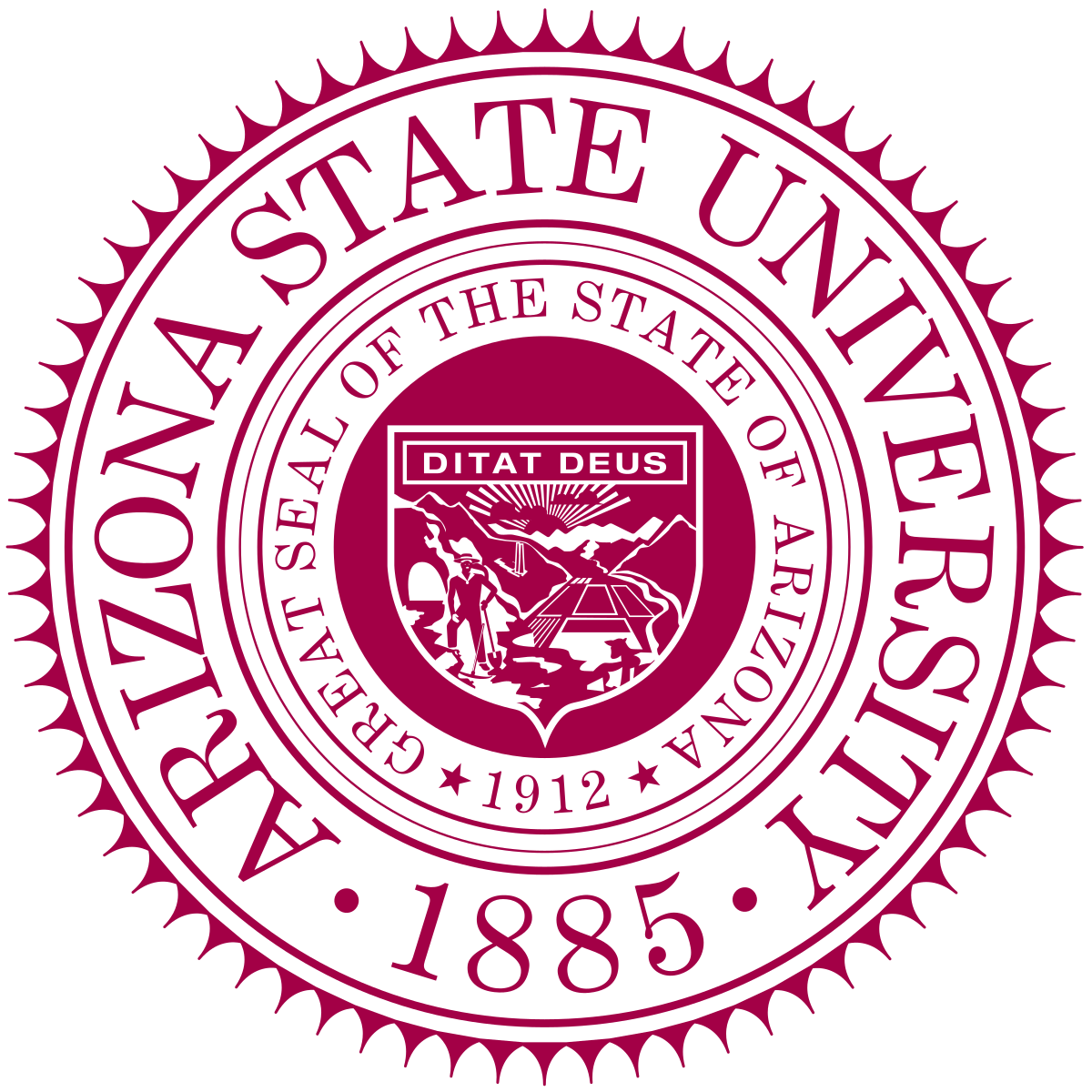 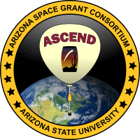 ASU ASCEND!
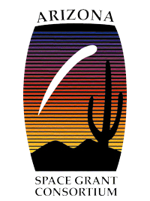 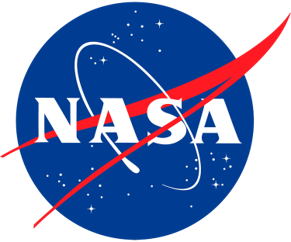 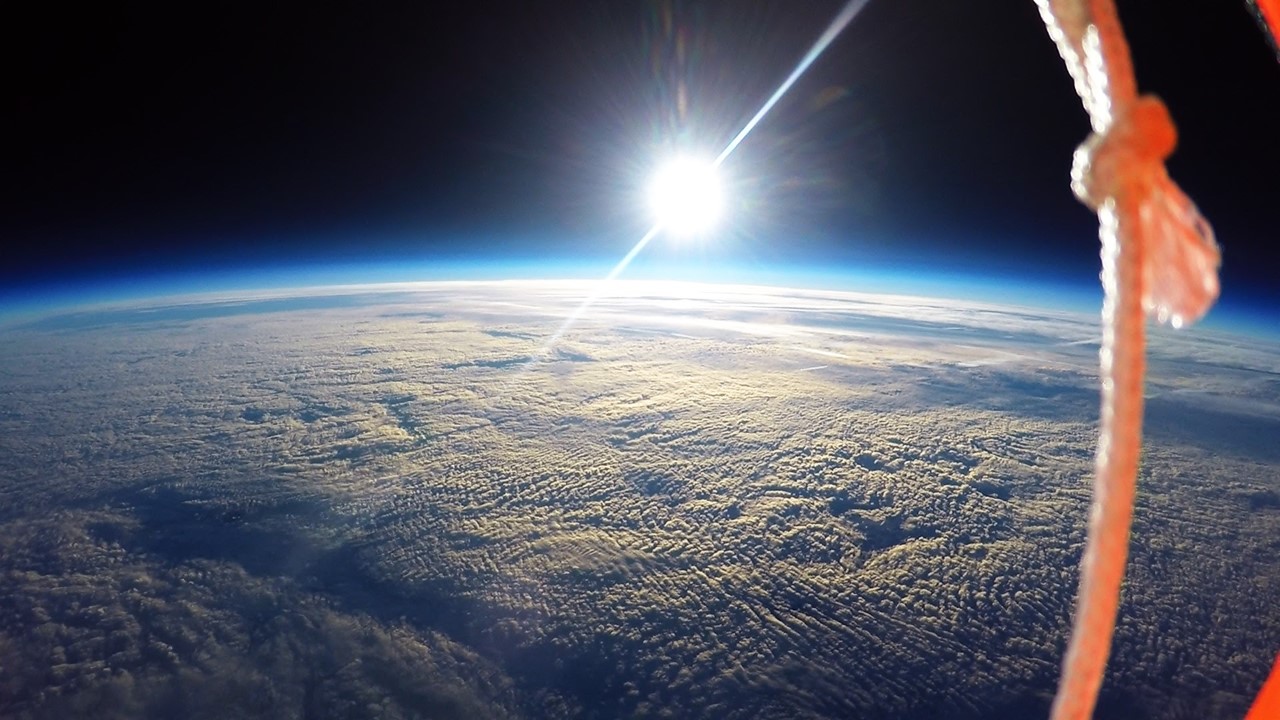 2019-2020 Crew
Christopher Yurgel, Project Manager 
Anastasia Torres, Team Member
Alexander Sonke, Team Member
Ivan Martinez Morales, Team Member
Daniel Cross, Team Member
Matthew Johnson, Team Member 
Christopher Canales, Team Member
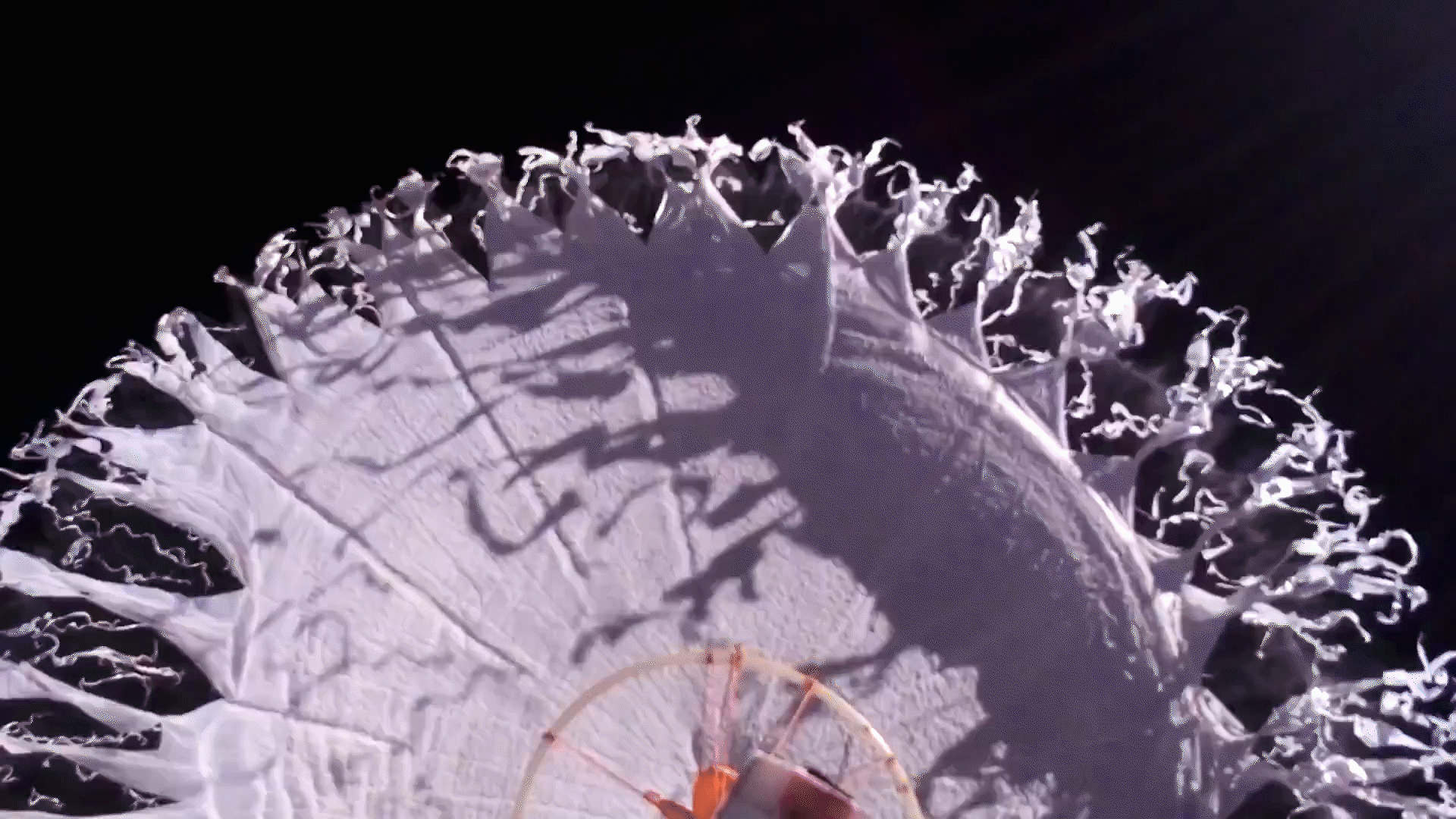 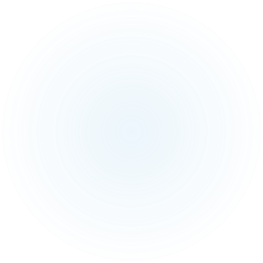 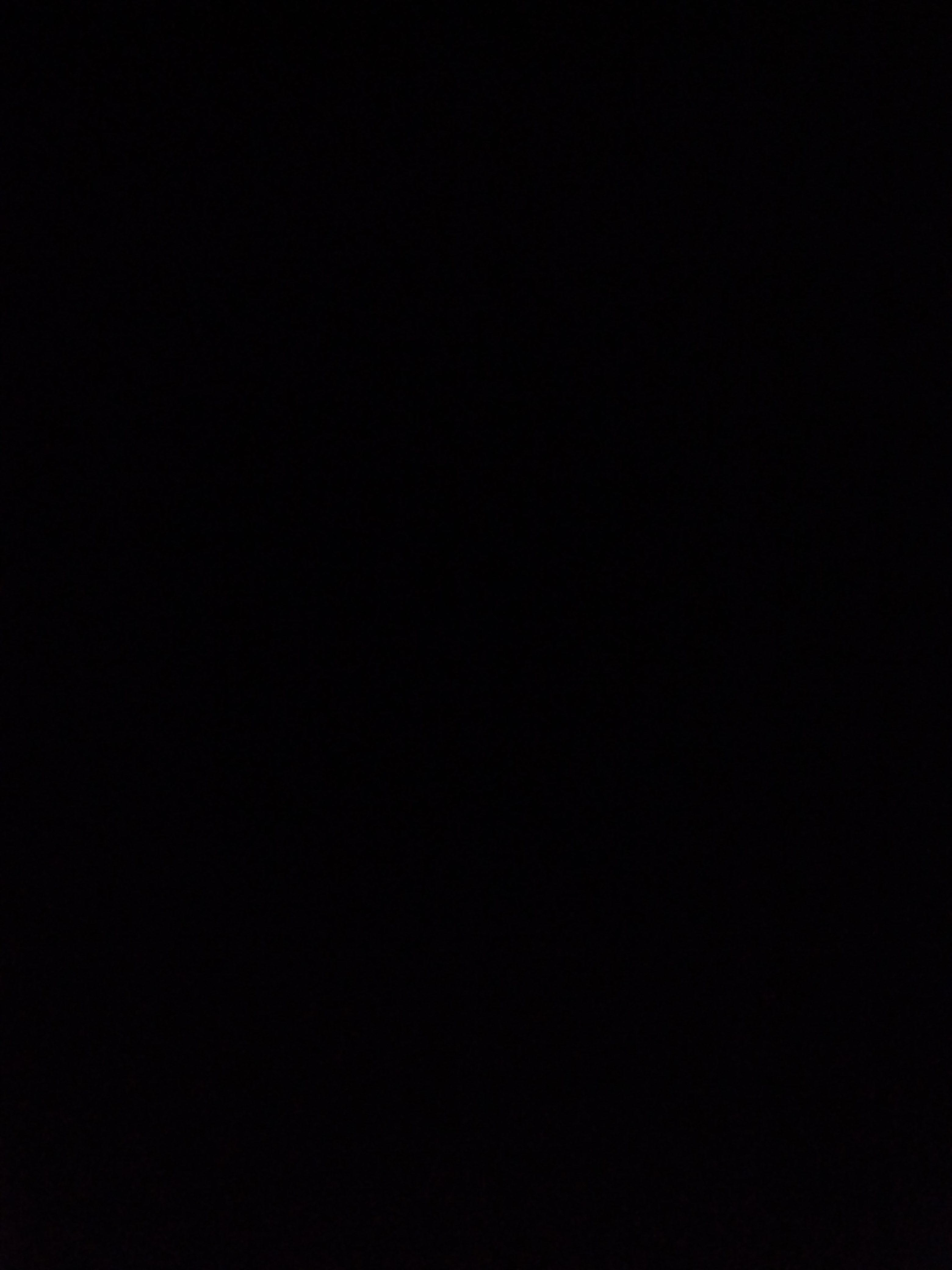 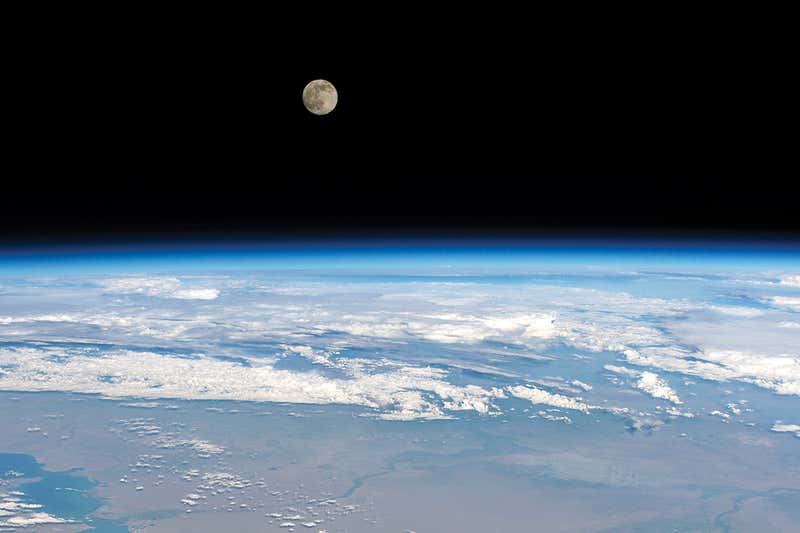 Mission Objectives
Obtain Normalized Difference Vegetation Index (NDVI) Data for Sonoran Desert Along Flight Path
Compare with historical NDVI Data
Design Lightweight Fiberglass Reinforced Housing Capable of Withstanding Flight Conditions
Film flight without interruptions due to temperature conditions
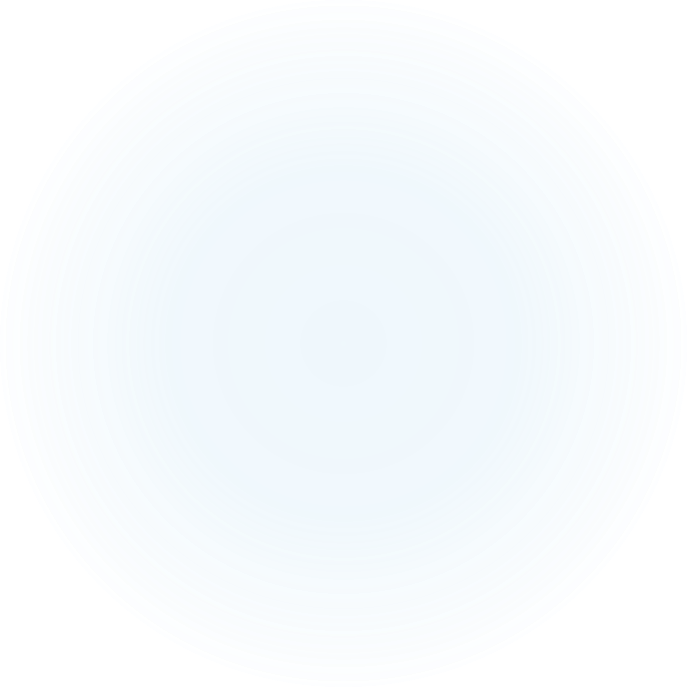 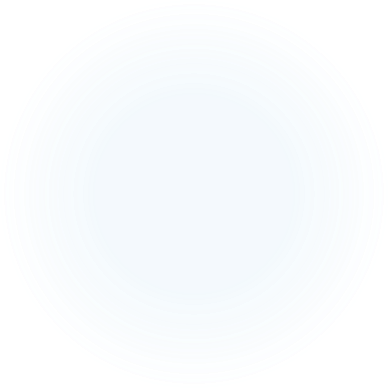 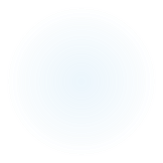 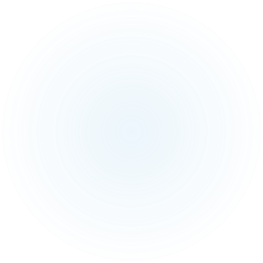 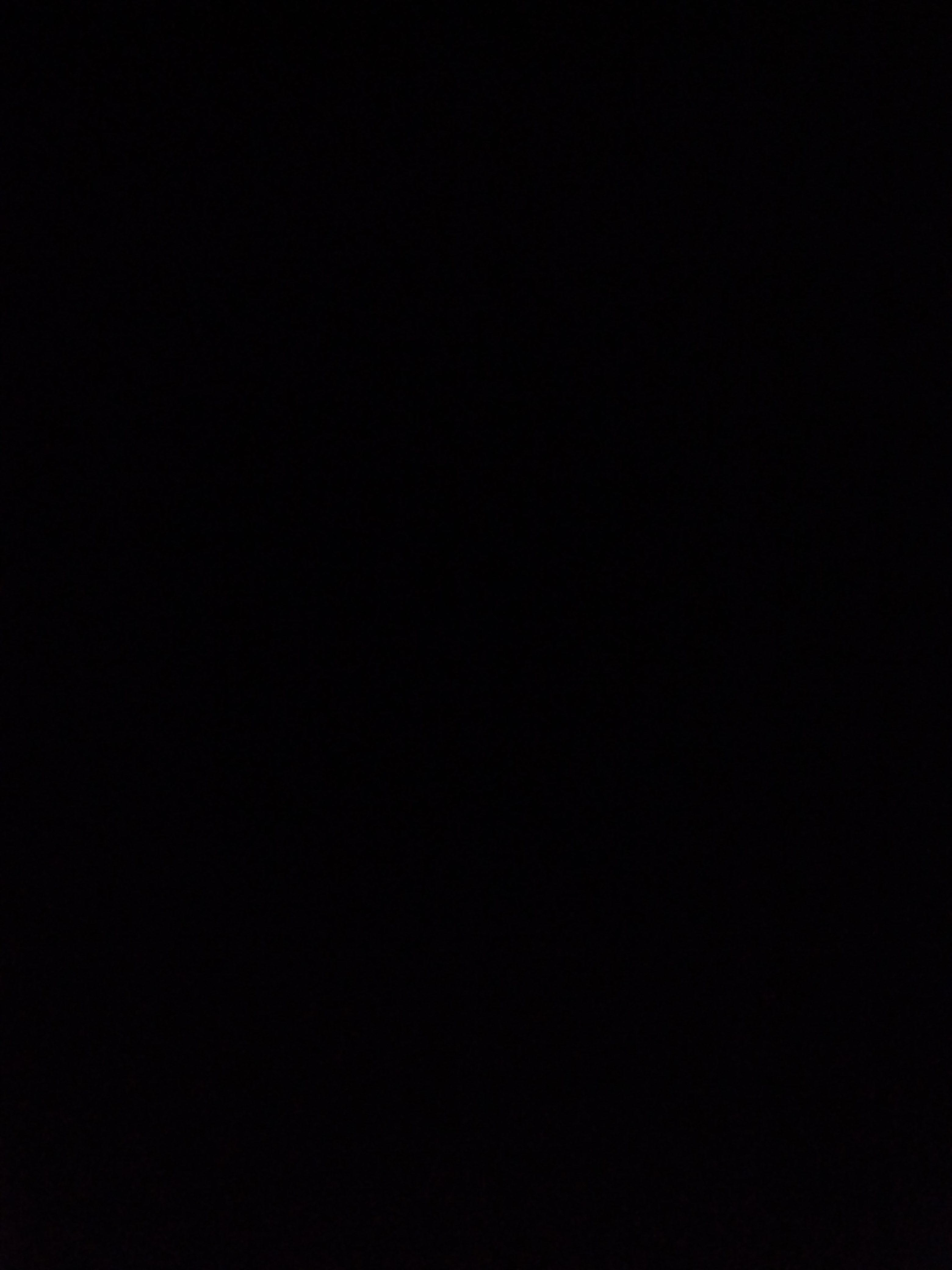 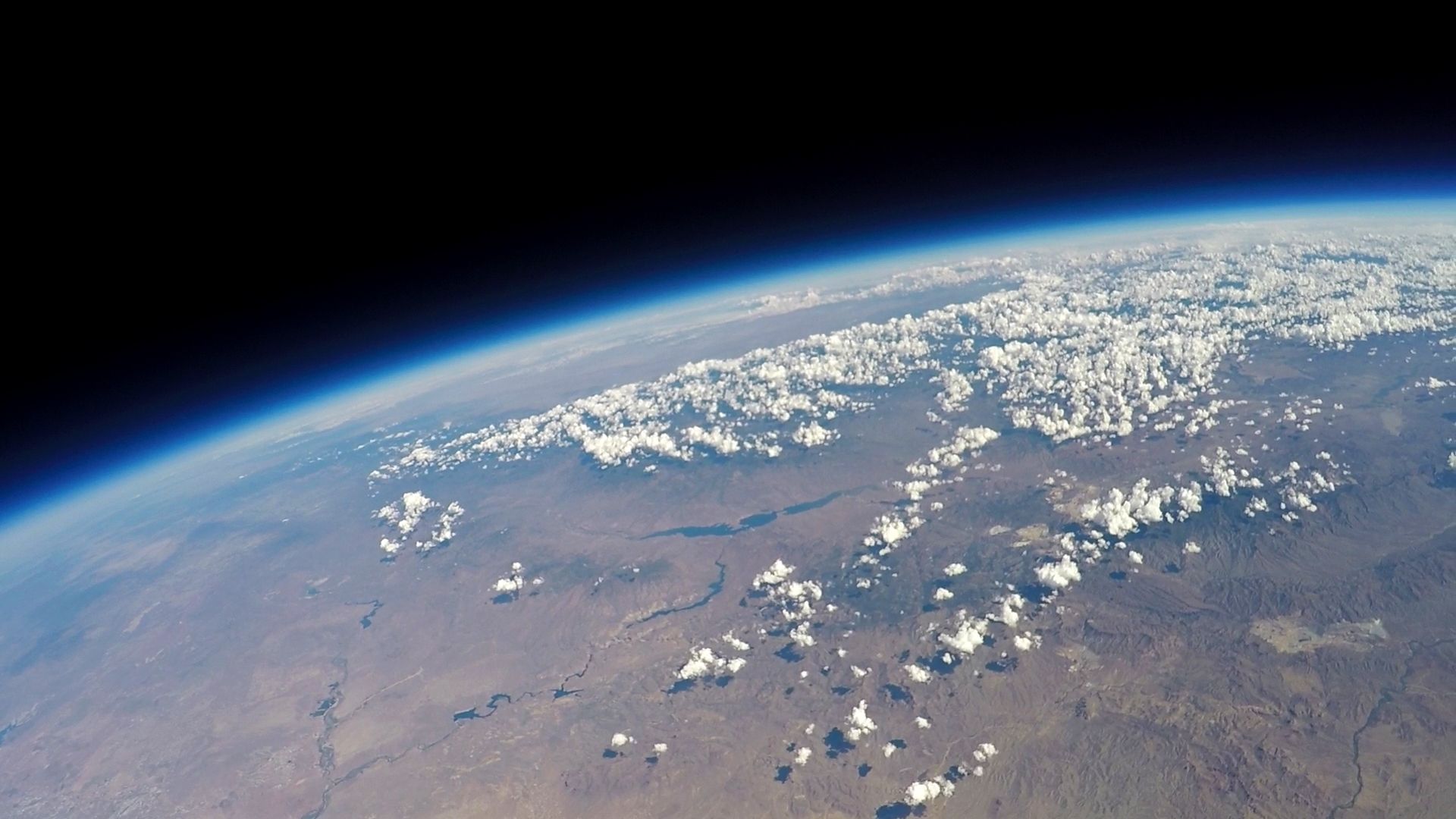 Components Breakdown
Electronics
Cost-efficient, flexible, and reliable platform to obtain NDVI data
Structure
Lightweight, impact resistant, and easy to manufacture payload housing
Power Source
Anker Powercore Lithium Ion 20100mAh battery pack
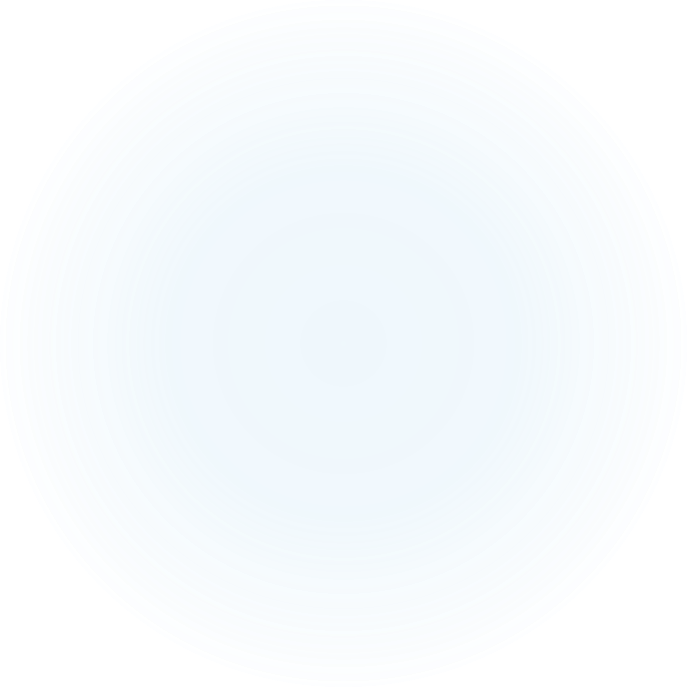 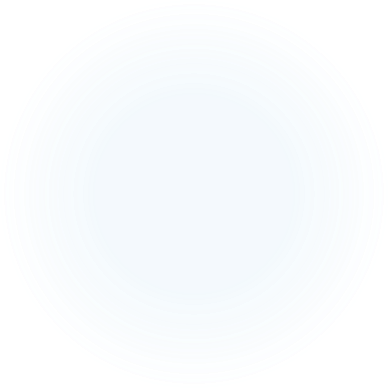 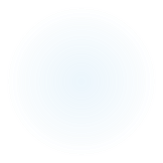 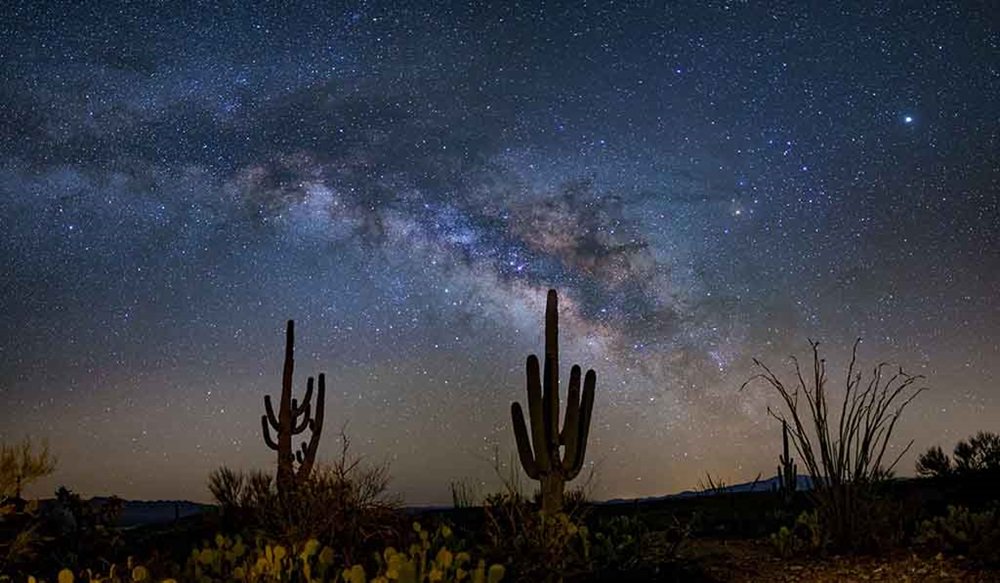 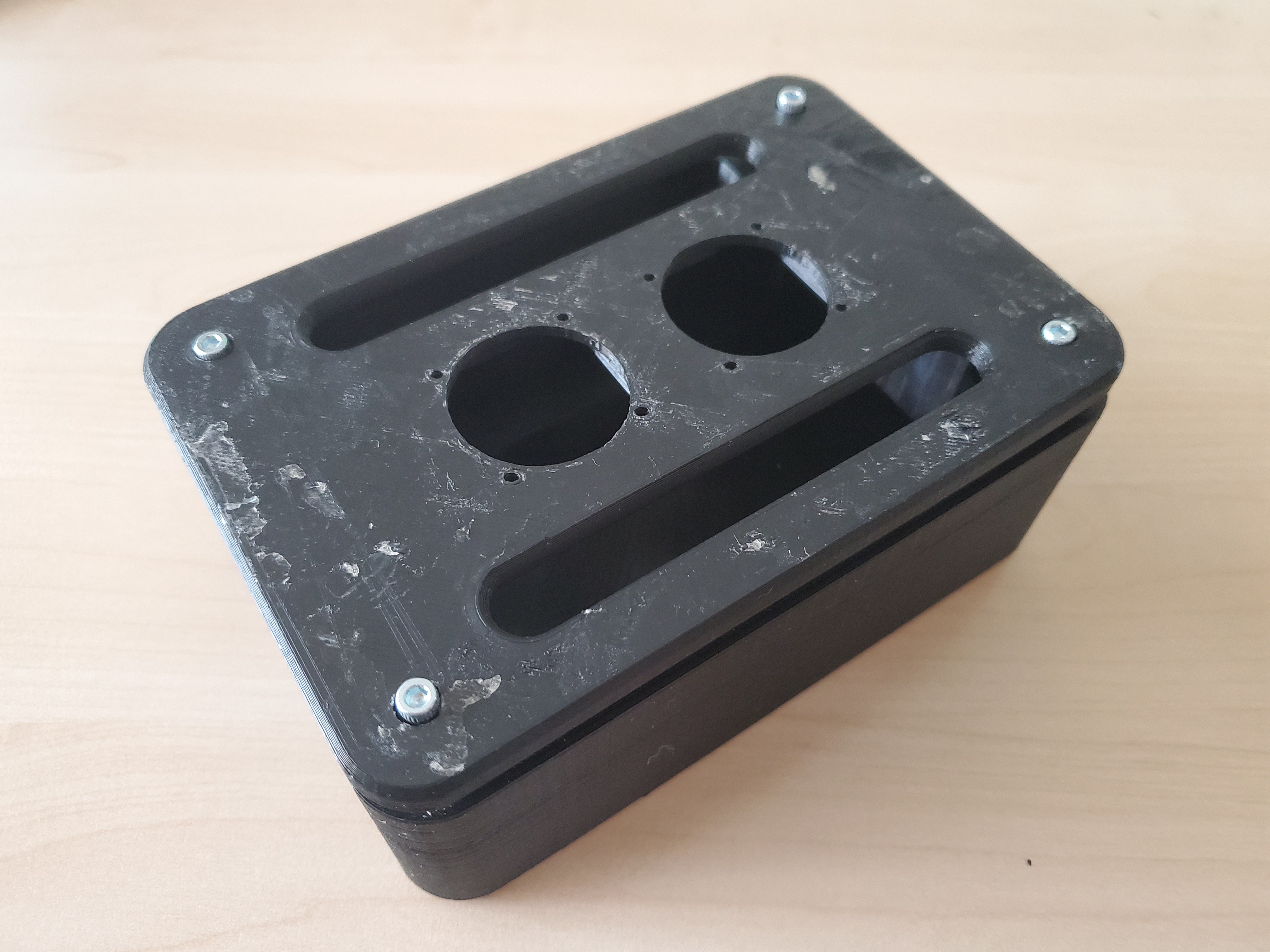 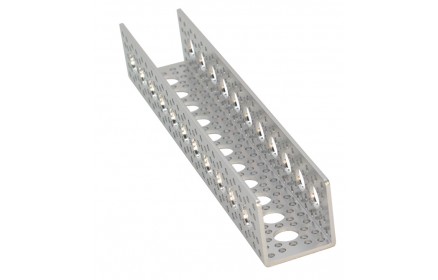 Construction Materials
Constructed using a two mold technique
8 ounce fiberglass sheets hardened with polyester resin

Reinforcement
Reinforced with lightweight aluminum channels and balsa wood at critical locations
If exterior housing fails components stay protected

Component Housing
Lightweight 3D printed component housing
Protects components from damage
Temperature control through dual mounted 30mm fans
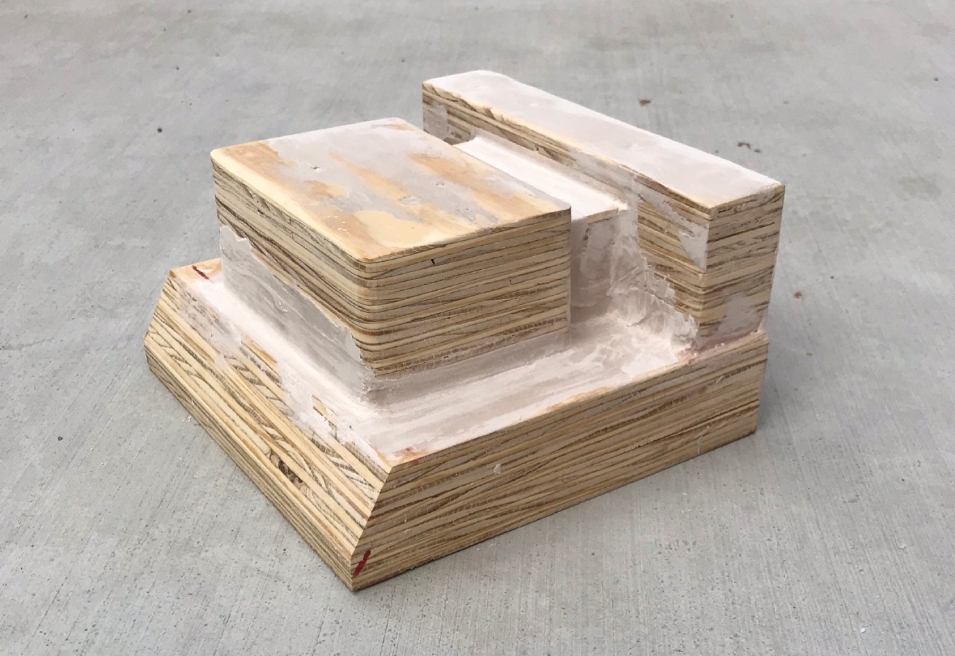 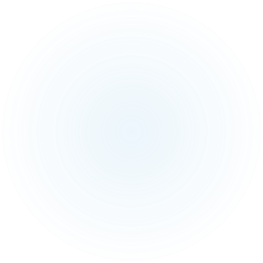 Fall Electronics Payload
Fall was intended as an exploratory period for ASCEND
Deployed payload with Raspberry Pi to determine feasibility of launching Raspberry Pi
Attempted to roll out use of Raspberry Pi 4, deployment went well but with issues
Insufficient ventilation even with fans running
Raspberry Pi 4 runs much hotter than Raspberry Pi 3
Raspberry Pi 4 can only handle so much data ingestion at once—unsuccessfully recorded video facing downwards
Able to recover video looking up towards the sky
Captured balloon burst
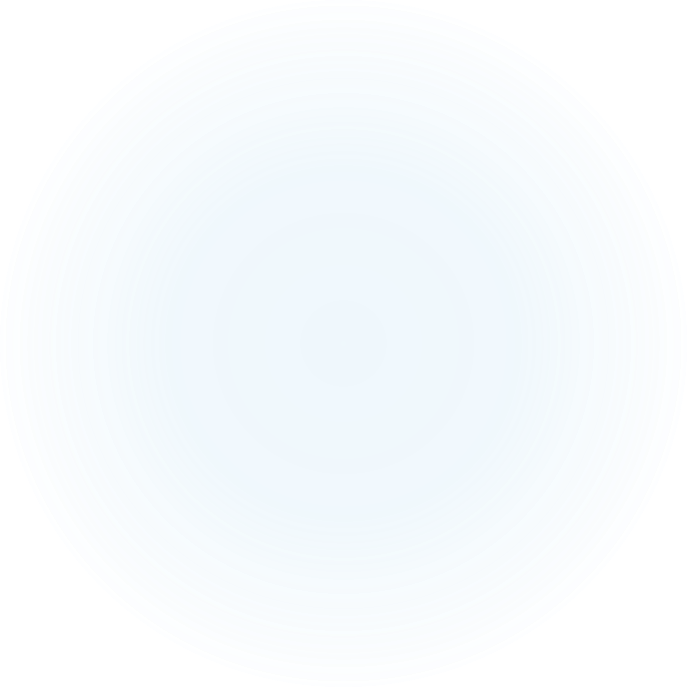 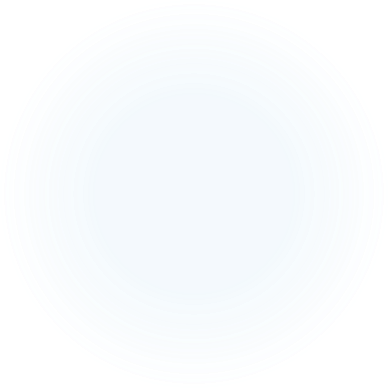 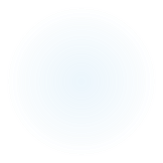 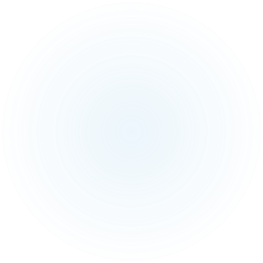 Balloon Burst Video
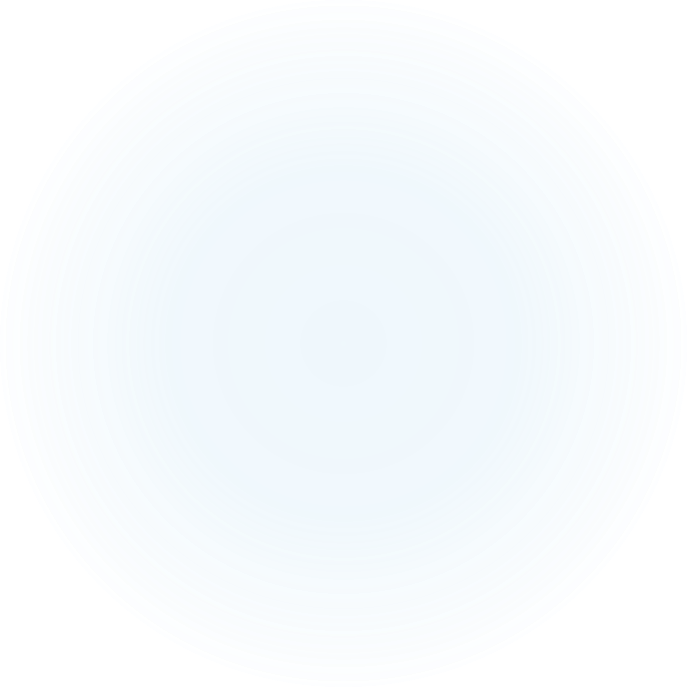 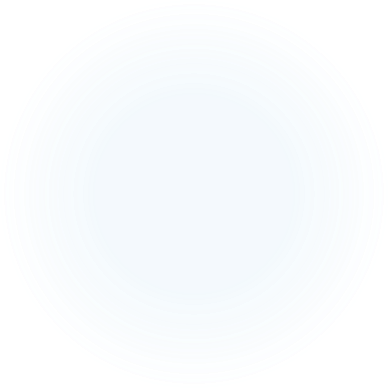 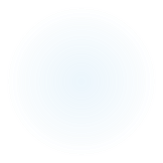 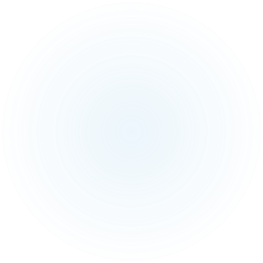 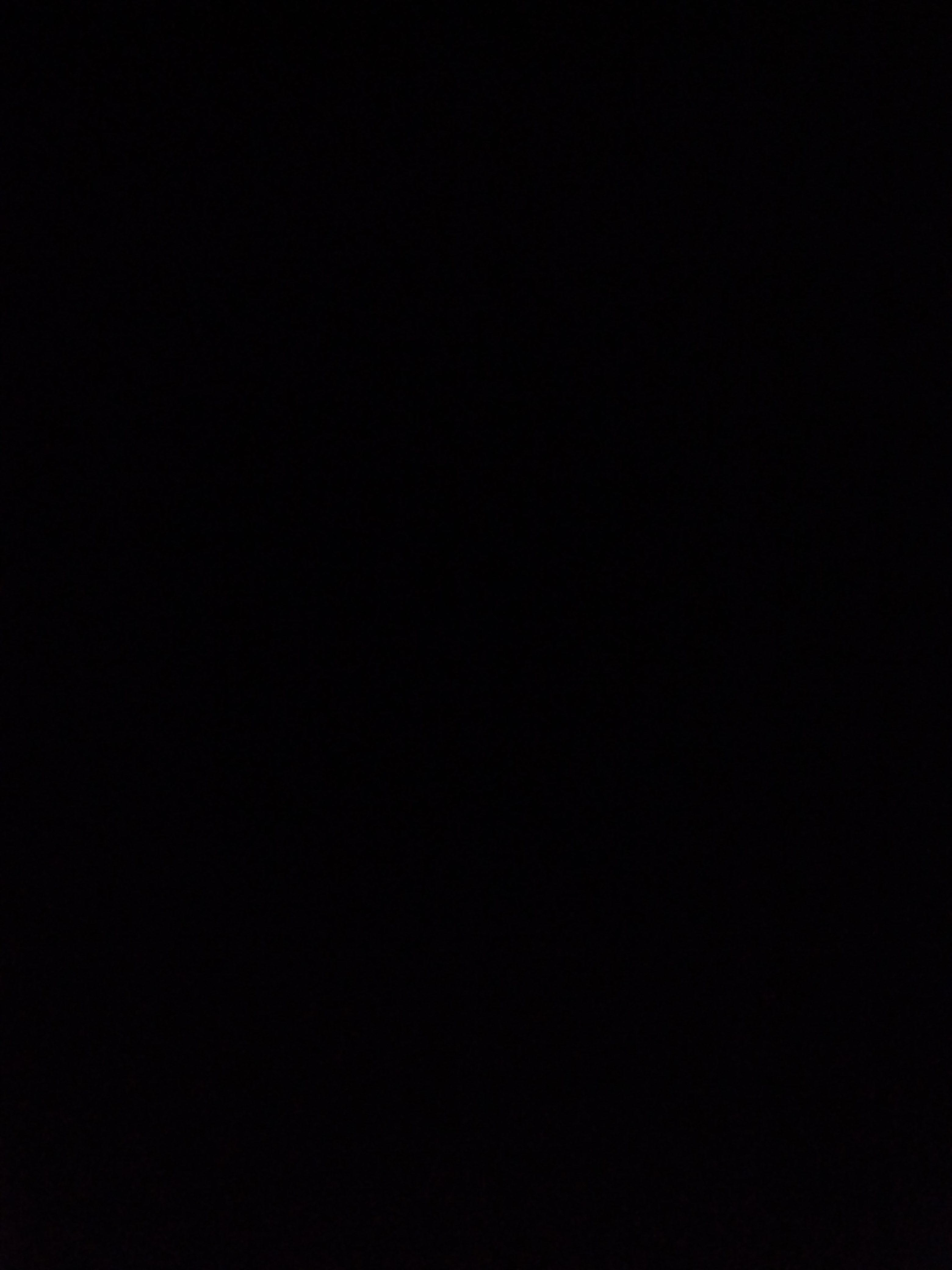 Spring Electronics Payload Concept
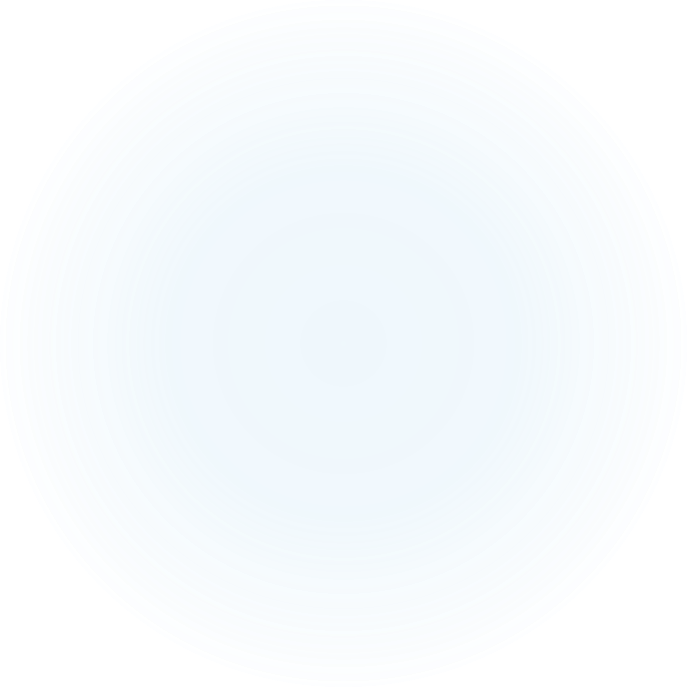 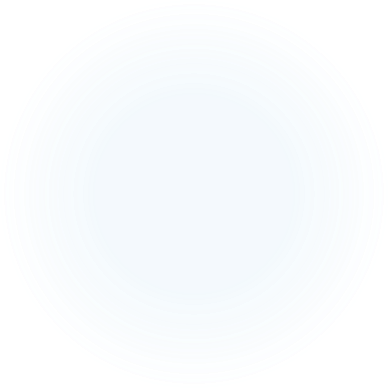 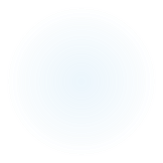 NDVI Imaging Resolutions
Launch site base map vs vegetation index
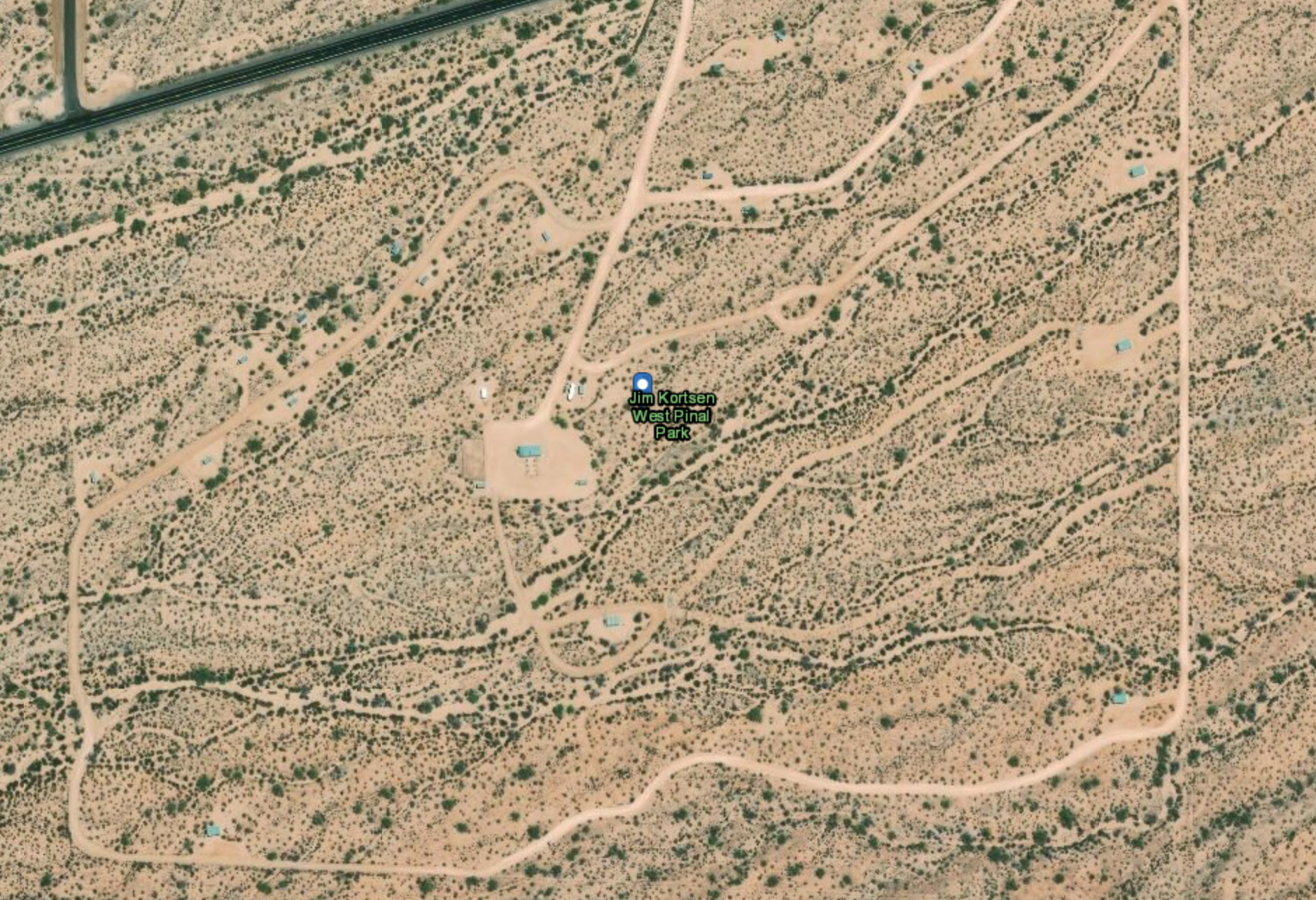 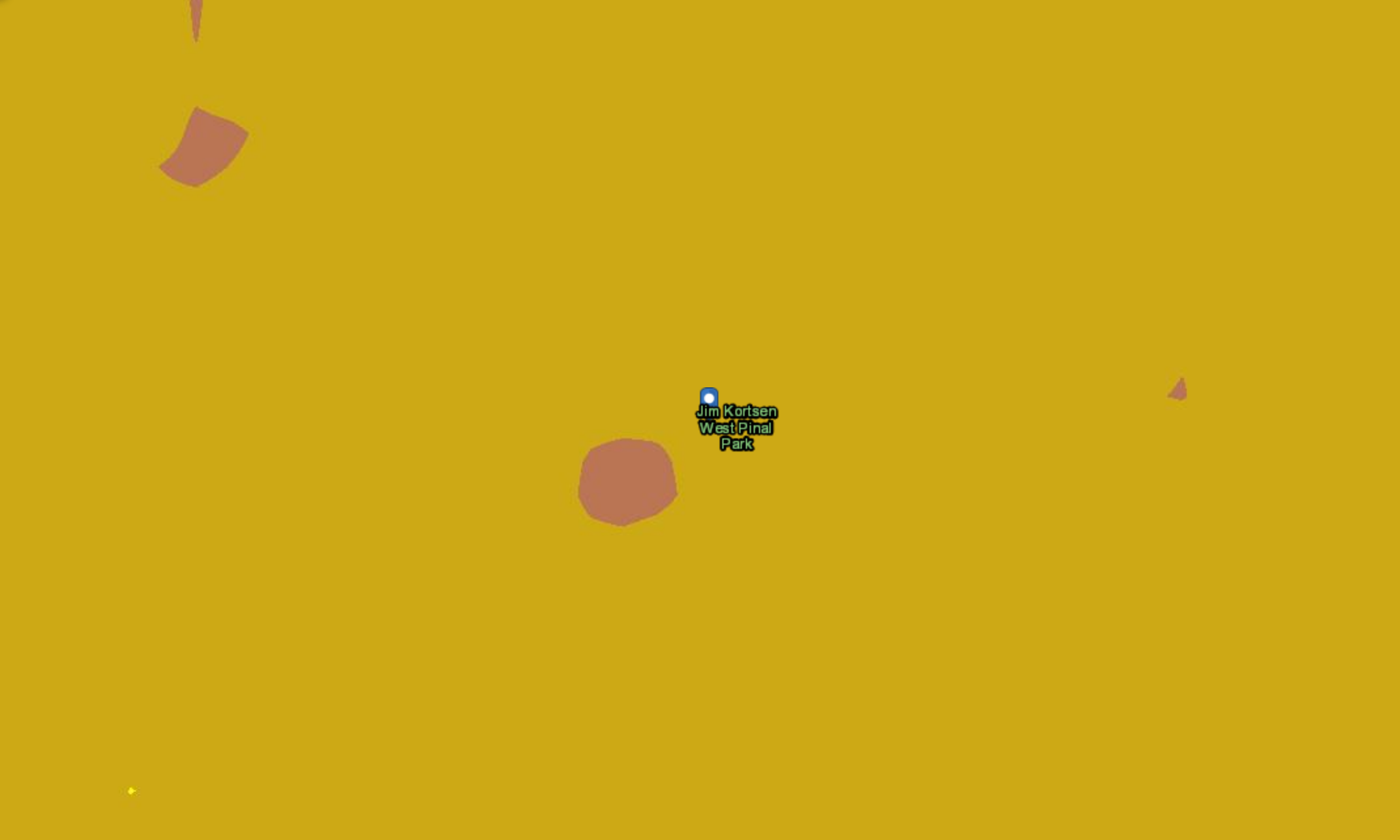 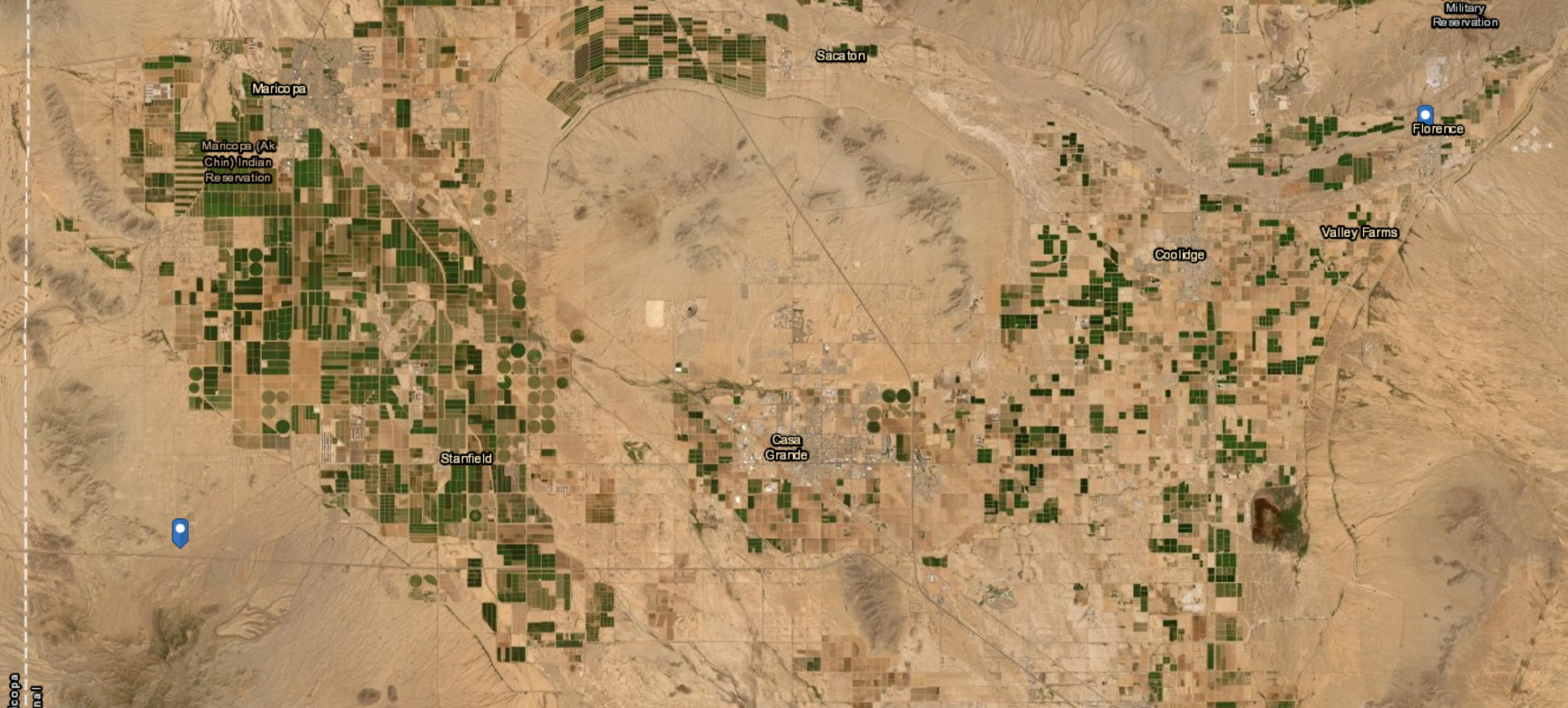 Landing
Takeoff
Flight Path Base Map, 2019
[Speaker Notes: Markers denote launch site on the left and historical landing sites on the right.]
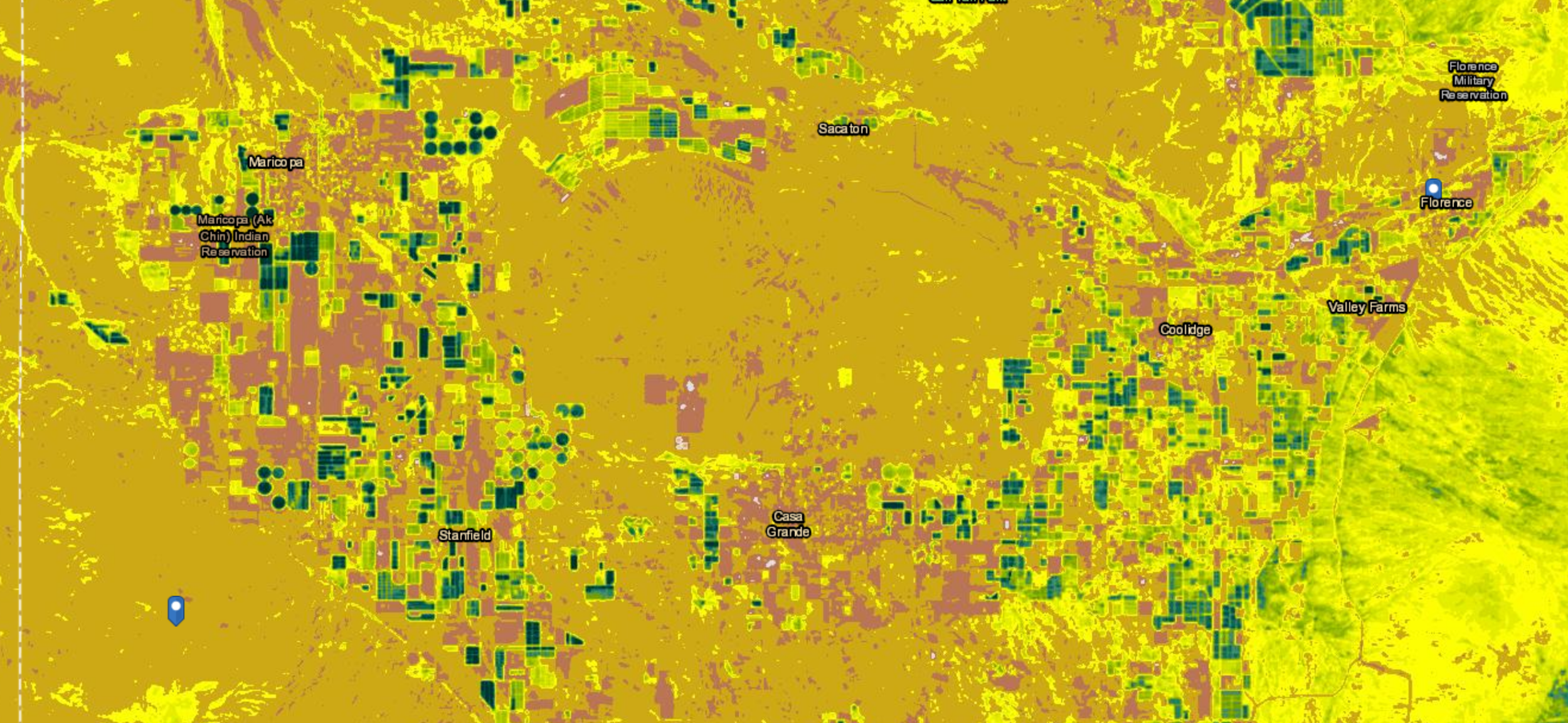 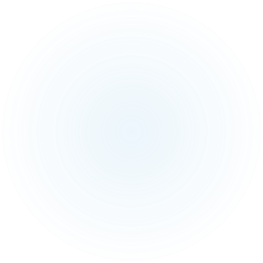 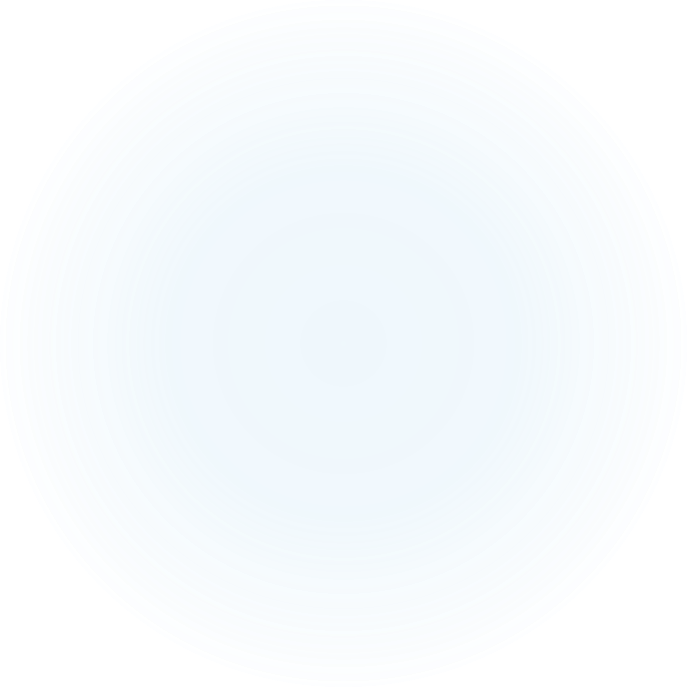 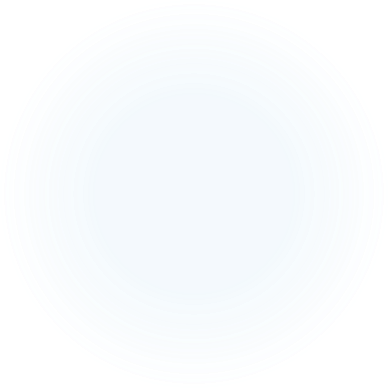 Flight Path Vegetation Index, 2019
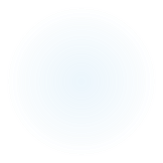 [Speaker Notes: Markers show historical launch and landing sites left to right.]
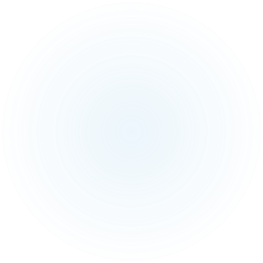 Observations and Hypothesis
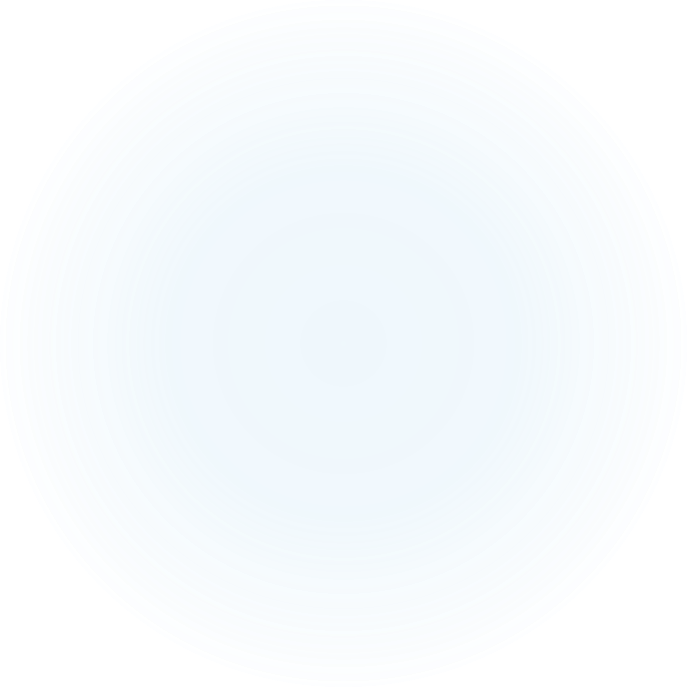 NDVI data that is publicly available has insufficient data to draw meaningful conclusions for counties that desire more granular reporting
Initial observations show that Pinal Park ranks low on NDVI when observed from arcGIS
Produced the following hypothesis
Taking NDVI at lower measurements on low-cost, open source hardware and software is a cost-effective manner of charting vegetation indexes for municipalities
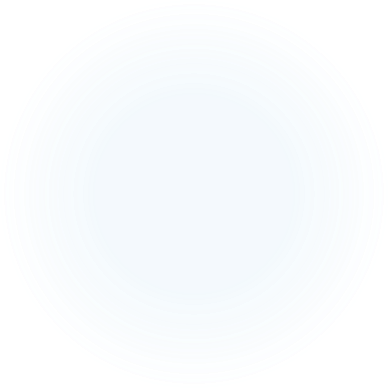 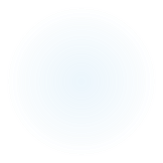 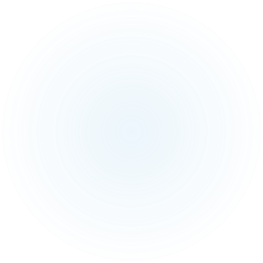 Experiment Setup
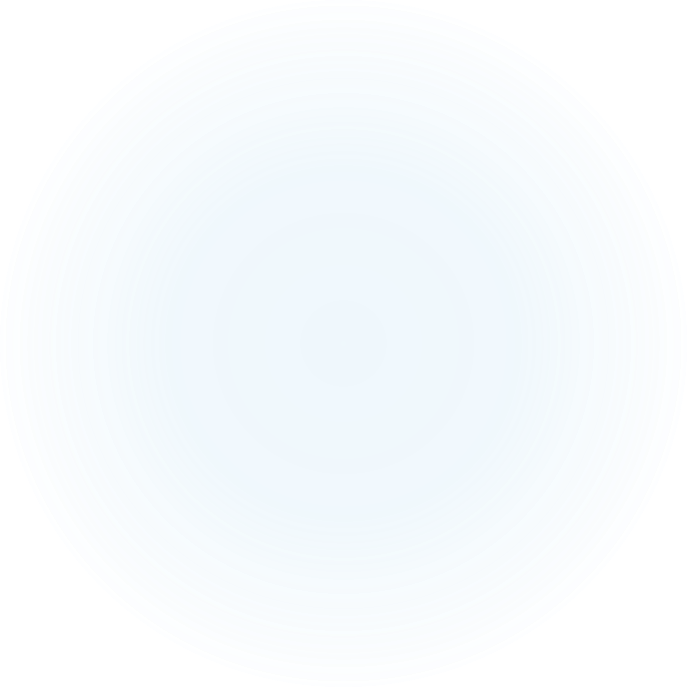 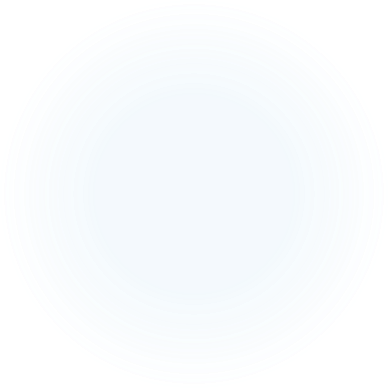 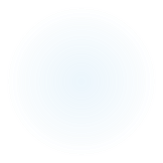 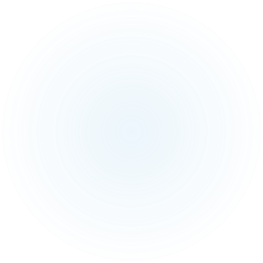 Results
Flight postponed until further notice
Unable to finish construction of payload due to school shutdowns
Calculated cost of experimental electronics payload suite was under 100 dollars for options without Pixhawk 4
Users can substitute Pixhawk for Roblox NEO-6M GPS and obtain similar results
Working on making a parts list and starter code available on Github
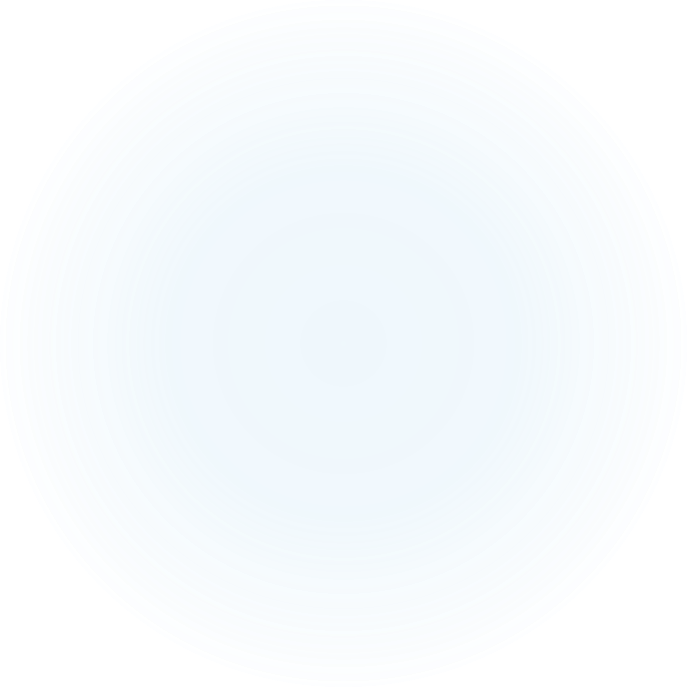 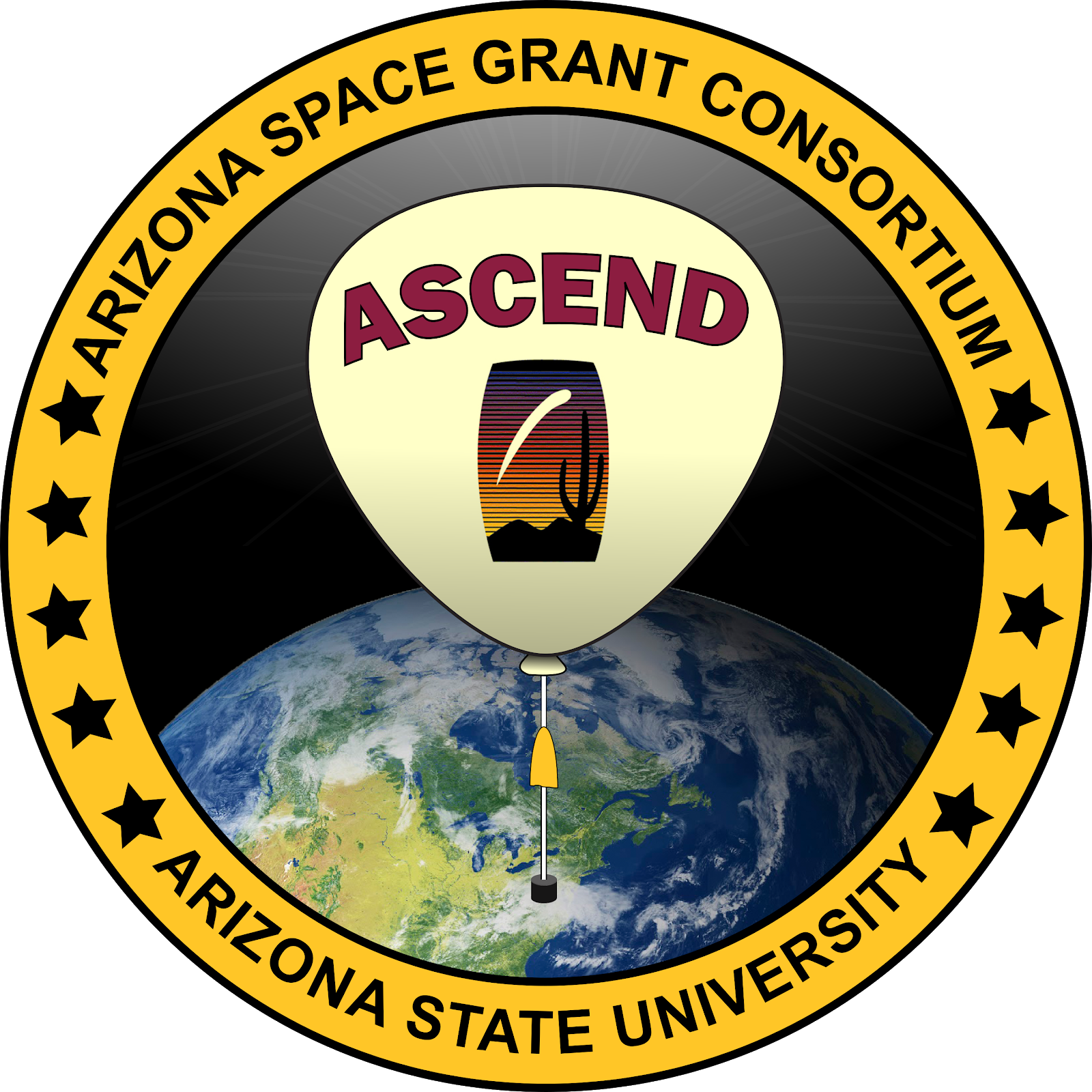 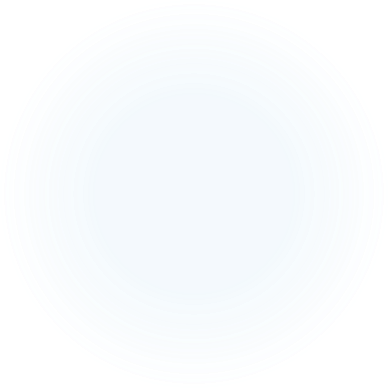 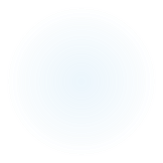 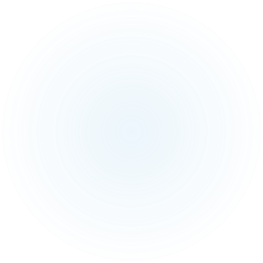 Thank You!
Special Thanks to:Thomas Sharp, Desiree Crawl, Alexa Drew, Laura Zimmerman, Susan Brew, Michelle Coe, Arizona Space Grant, ANSR
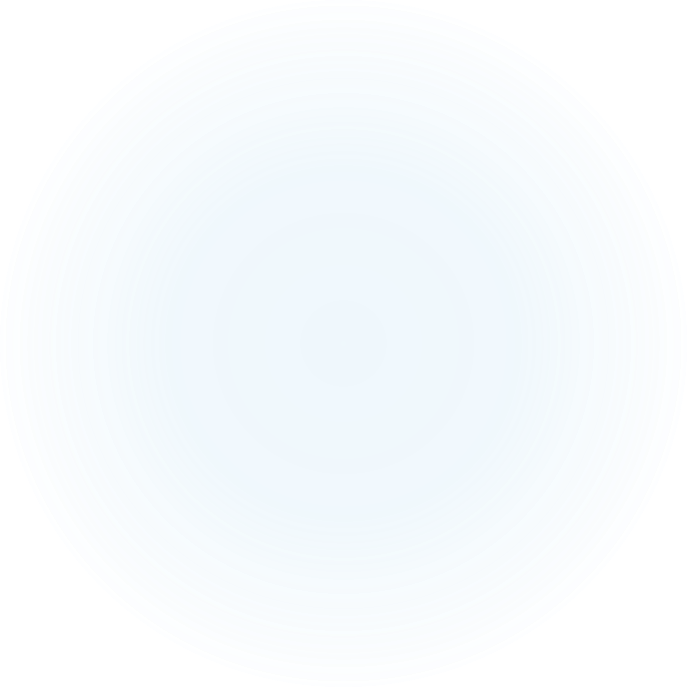 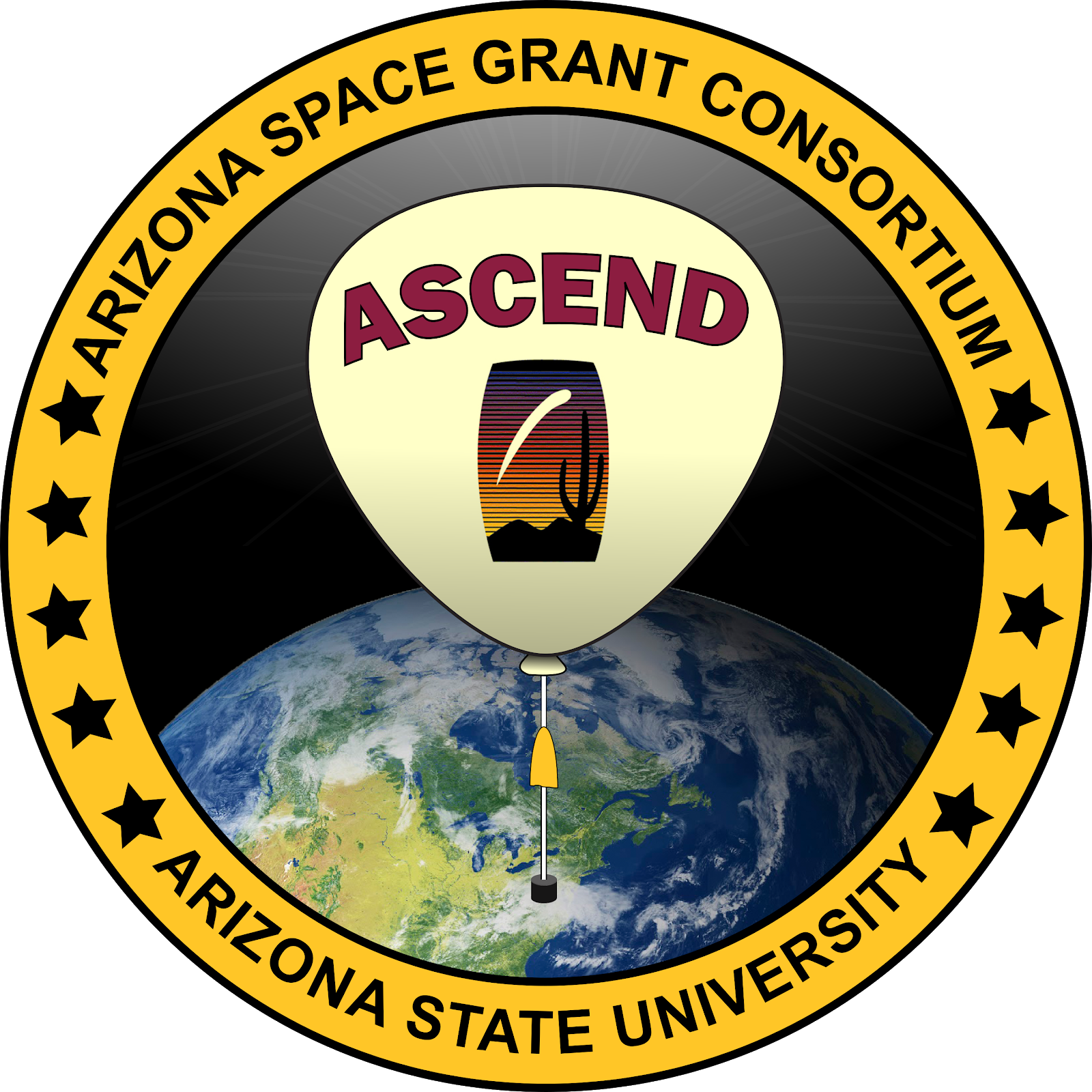 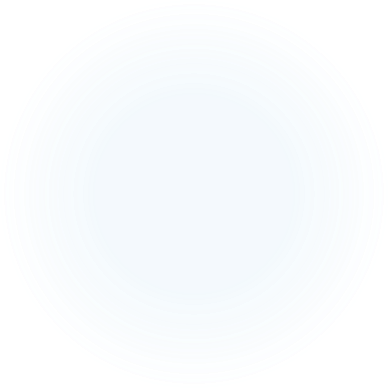 Questions?
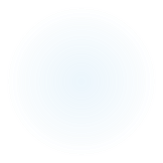